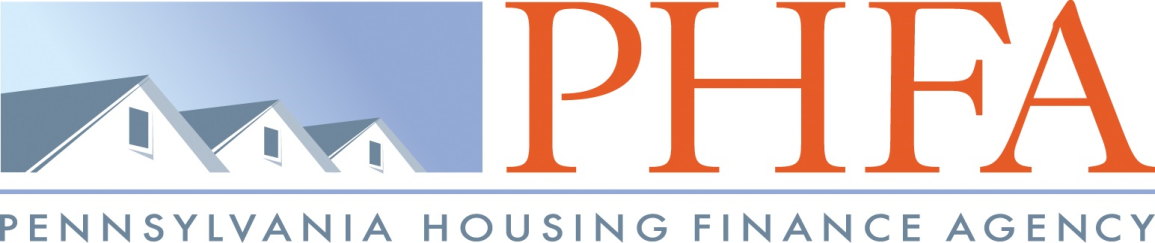 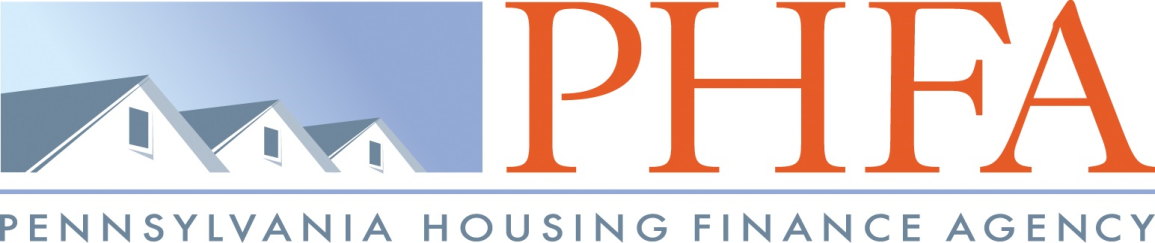 Building Your Financial House
WELCOME
[Speaker Notes: Good afternoon everyone!

Thank you for joining us as we discuss Creating a Financial Resource Center on-site, at you development or agency.

We hope this presentation will help you bring vetted, unbiased financial education resources to your residents or clients that they can use right now.

So let’s get started.]
Housekeeping
Please mute your phone or computer to eliminate background noise.
To maximize bandwidth:
(Turn camera off)
Close unused apps or webpages
Please raise hand or use chat feature for questions.
[Speaker Notes: Good afternoon everyone!

Thank you for joining us as we discuss Creating a Financial Resource Center on-site, at you development or agency.

We hope this presentation will help you bring vetted, unbiased financial education resources to your residents or clients that they can use right now.

So let’s get started.]
Prior to Today’s Session
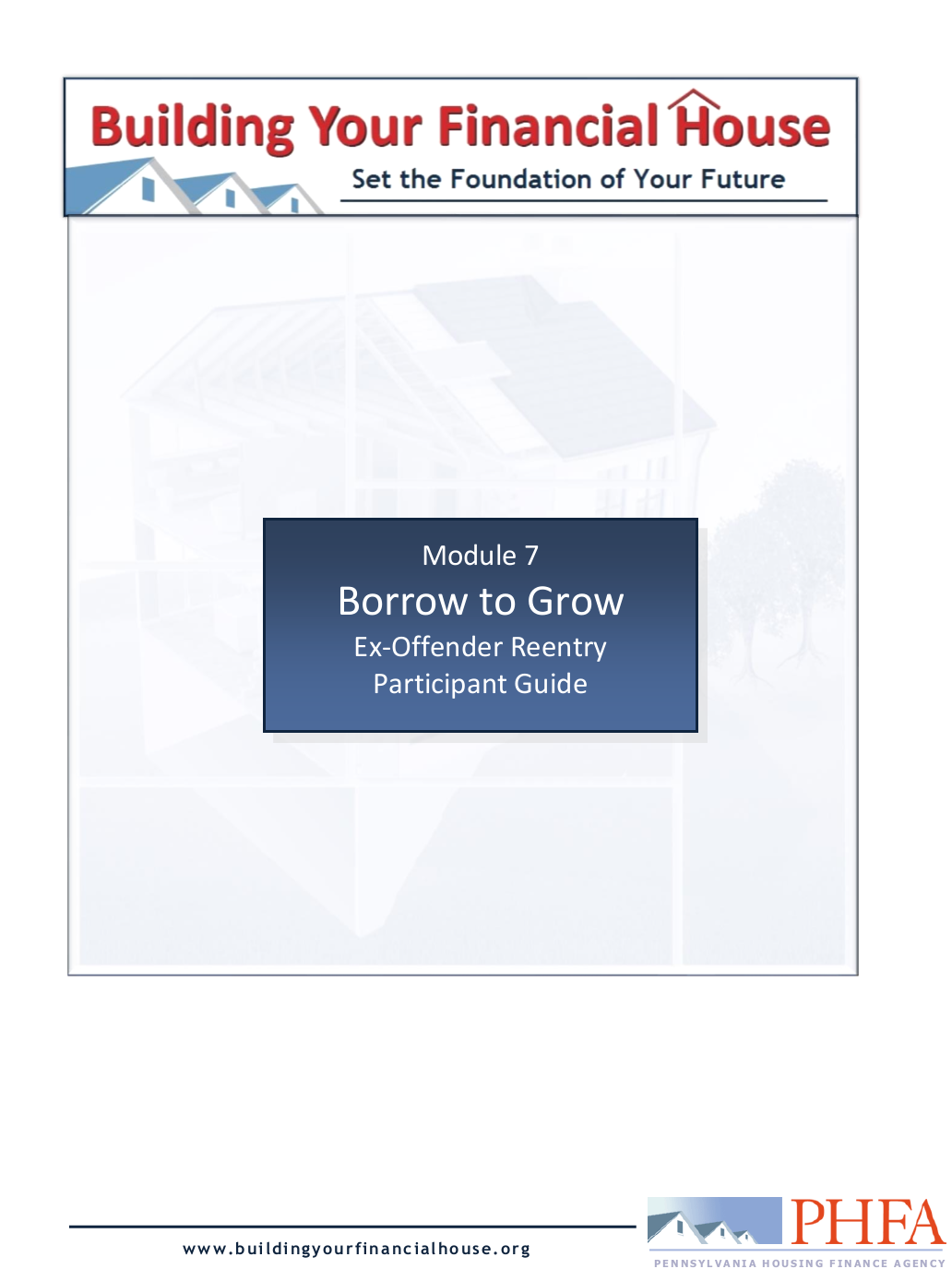 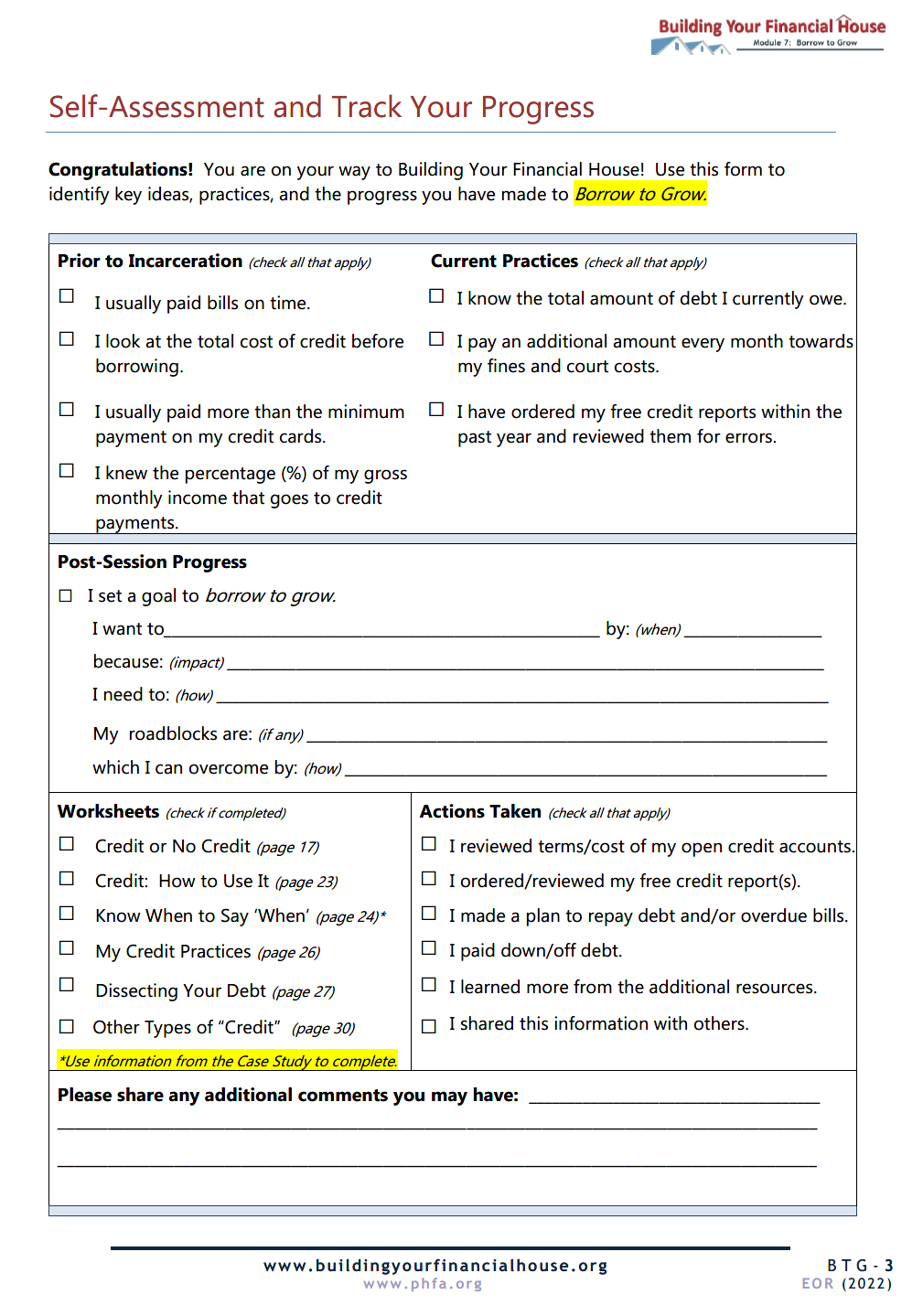 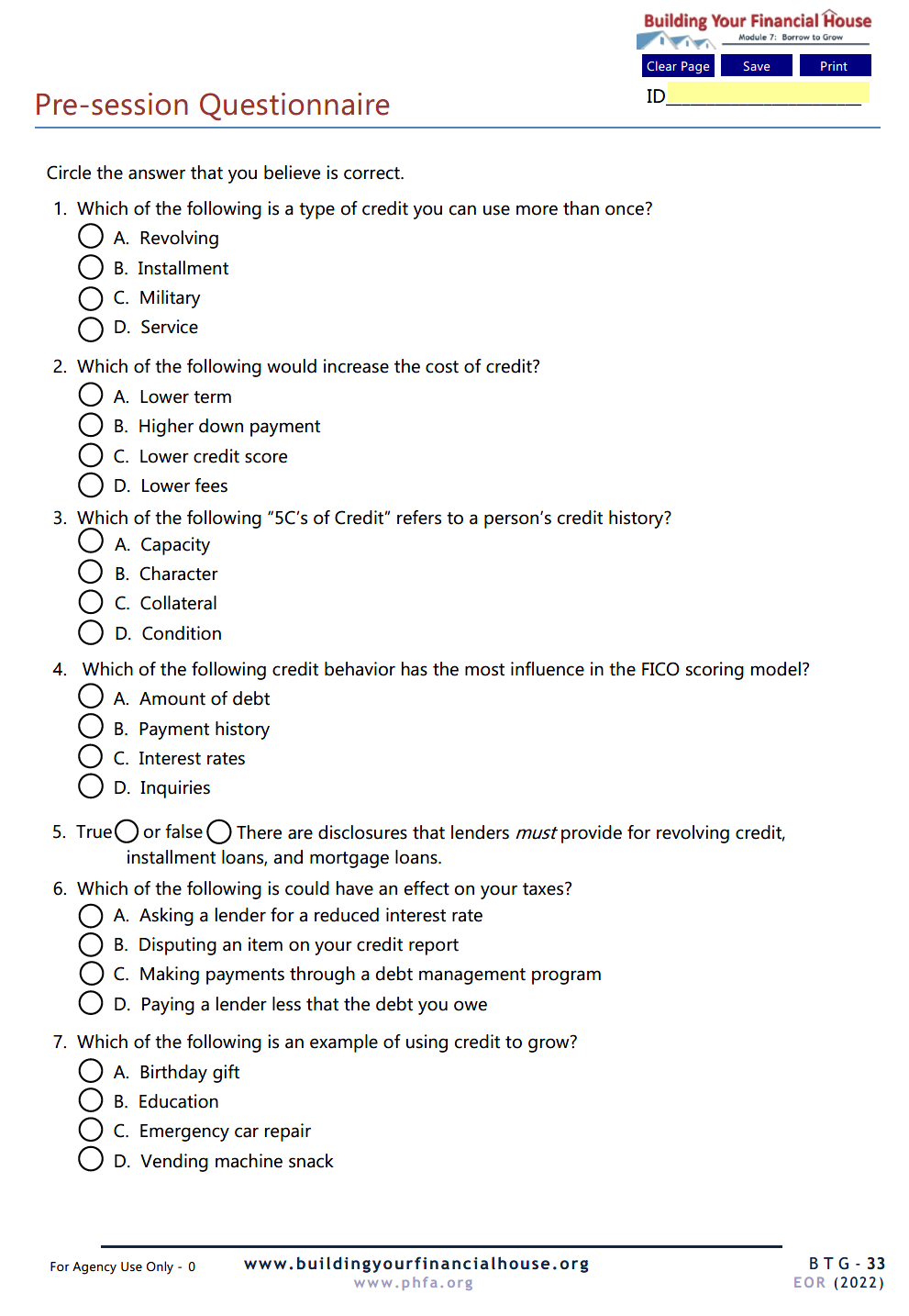 Today’s Topics
[Speaker Notes: Today we’re going to talk about:

Money values and setting financial goals

Creating a Money Map

Making good financial choices

Knowing how your cash flows]
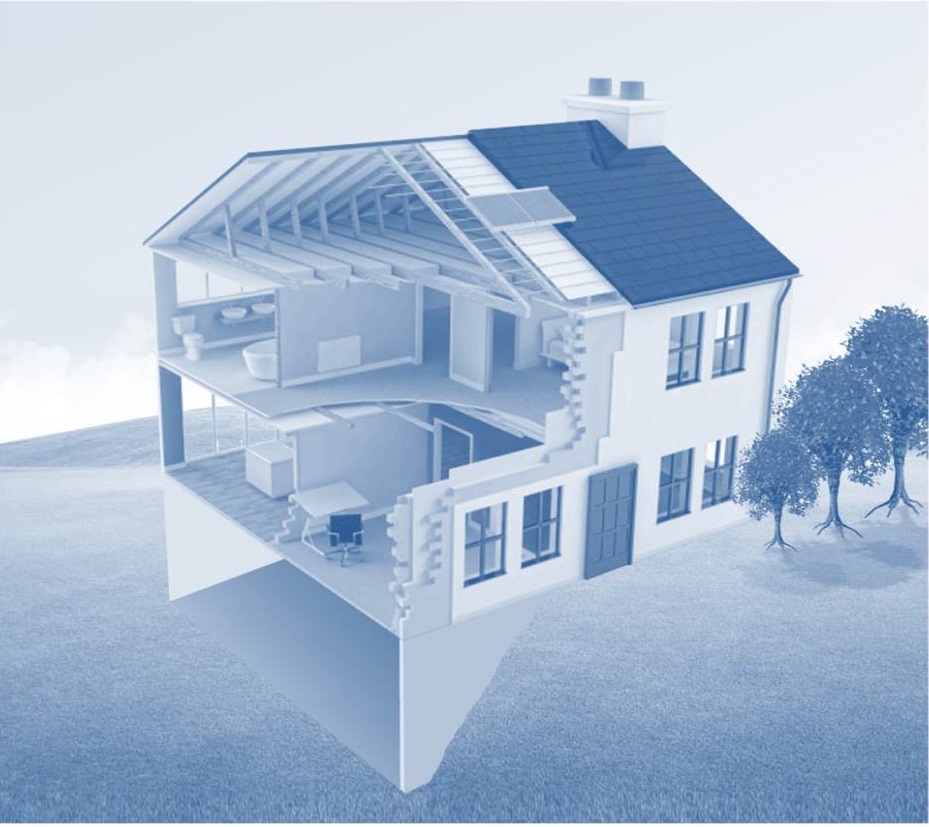 5
6
7
Protect Your Potential
Make Money Work
Borrow to Grow
3
Spend Sensibly
4
Check Taxes
2
Maximize Earnings
1
Invest in Yourself
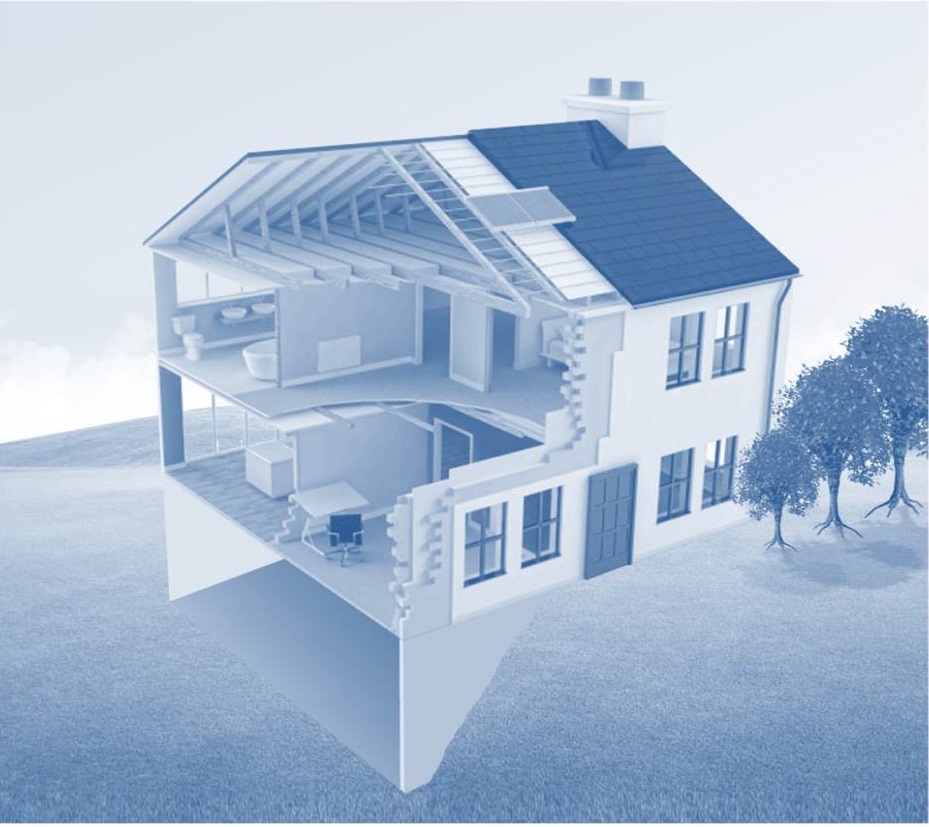 Finally, only borrow to buy things (assets) that will grow and feed your financial future, like seeds of a fruit tree.
Borrowing in excess, similar to overwatering a seedling, can slow your financial growth, weigh it down, and drown it out.
7
Borrow to Grow
Identify the types and appropriate uses of “other people’s money” (OPM)
Identify the four main factors that affect the total cost of credit
Be familiar with credit reports and scores, how to get them, and how lenders use them
Recognize the credit risk to cost relationship and way to improve credit worthiness
Be familiar with information lenders must provide to you when borrowing money
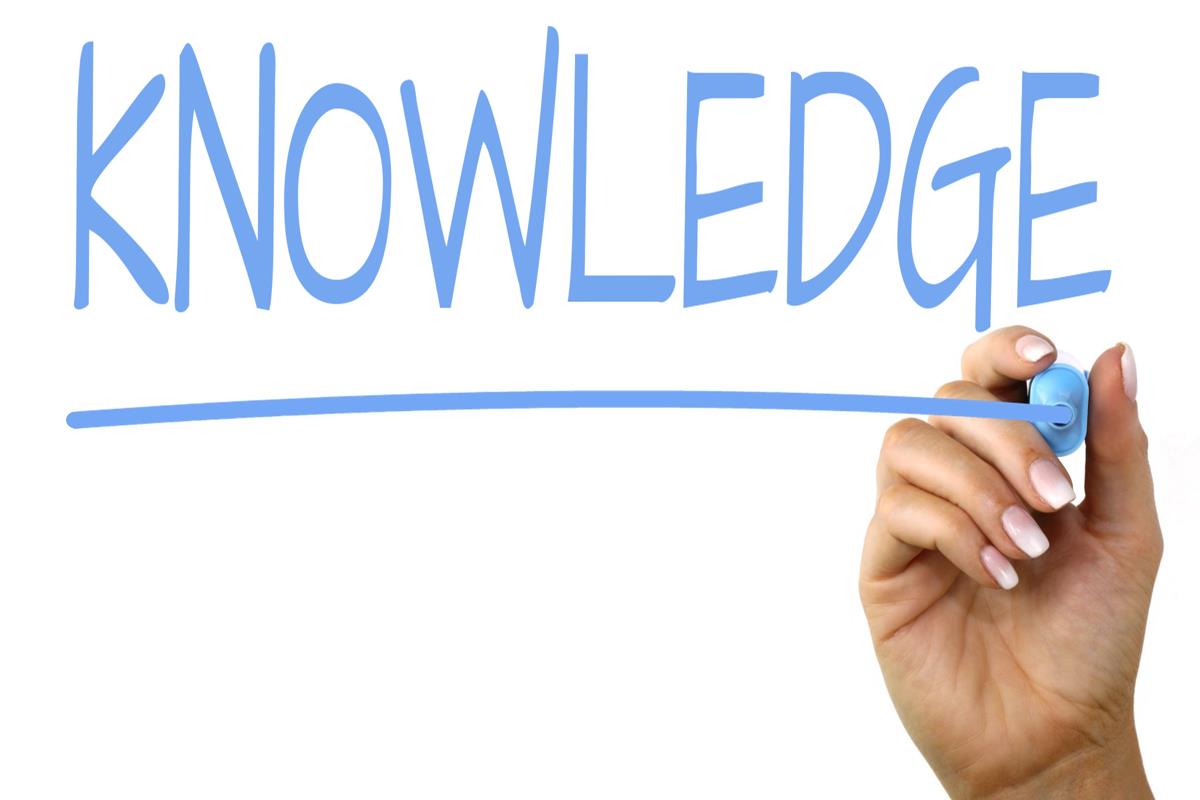 Destination:
Successful Reentry
Path to Successful Reentry
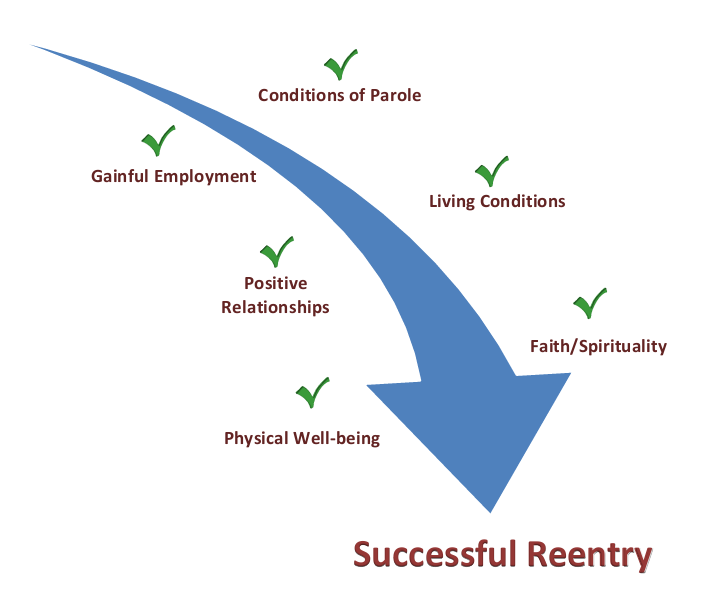 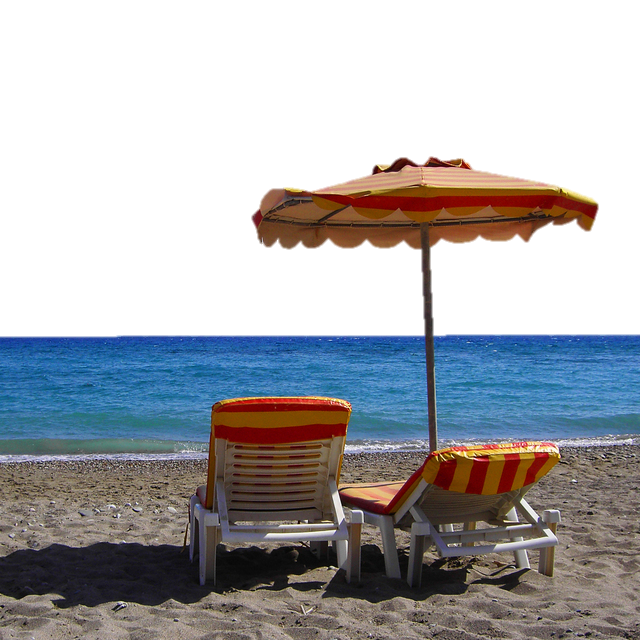 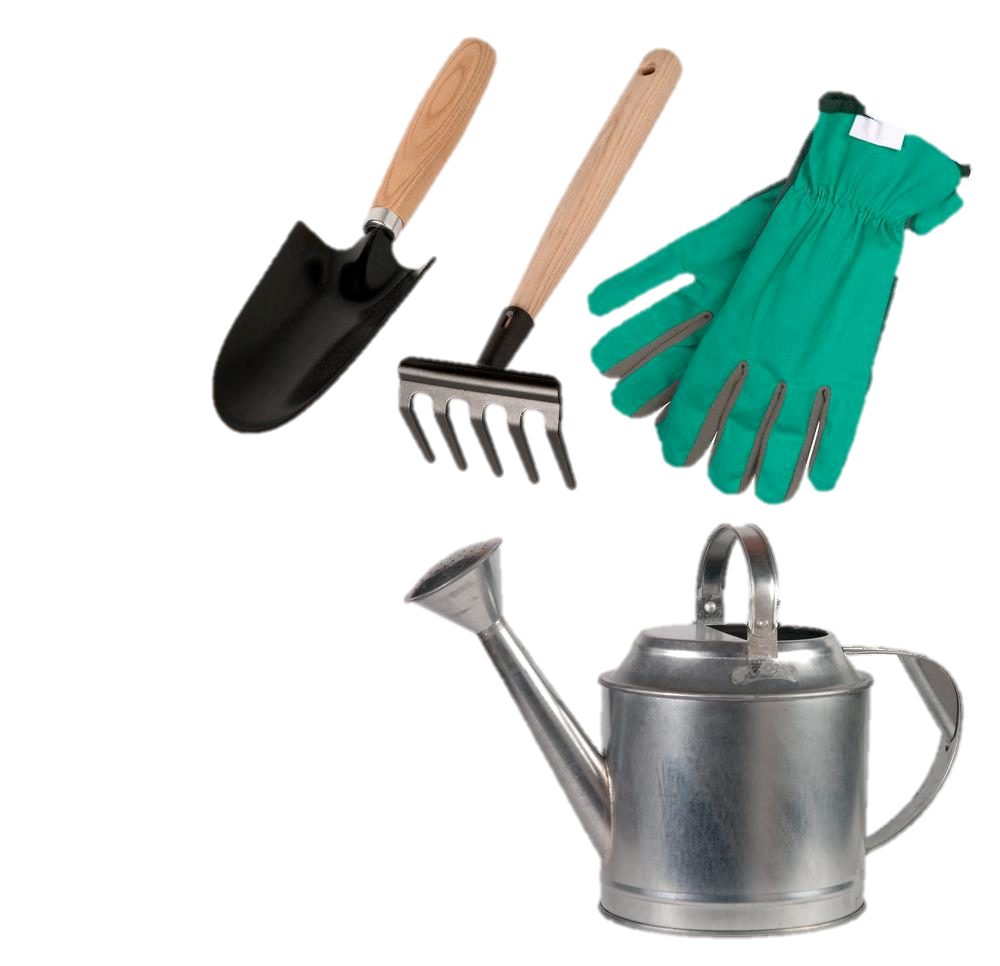 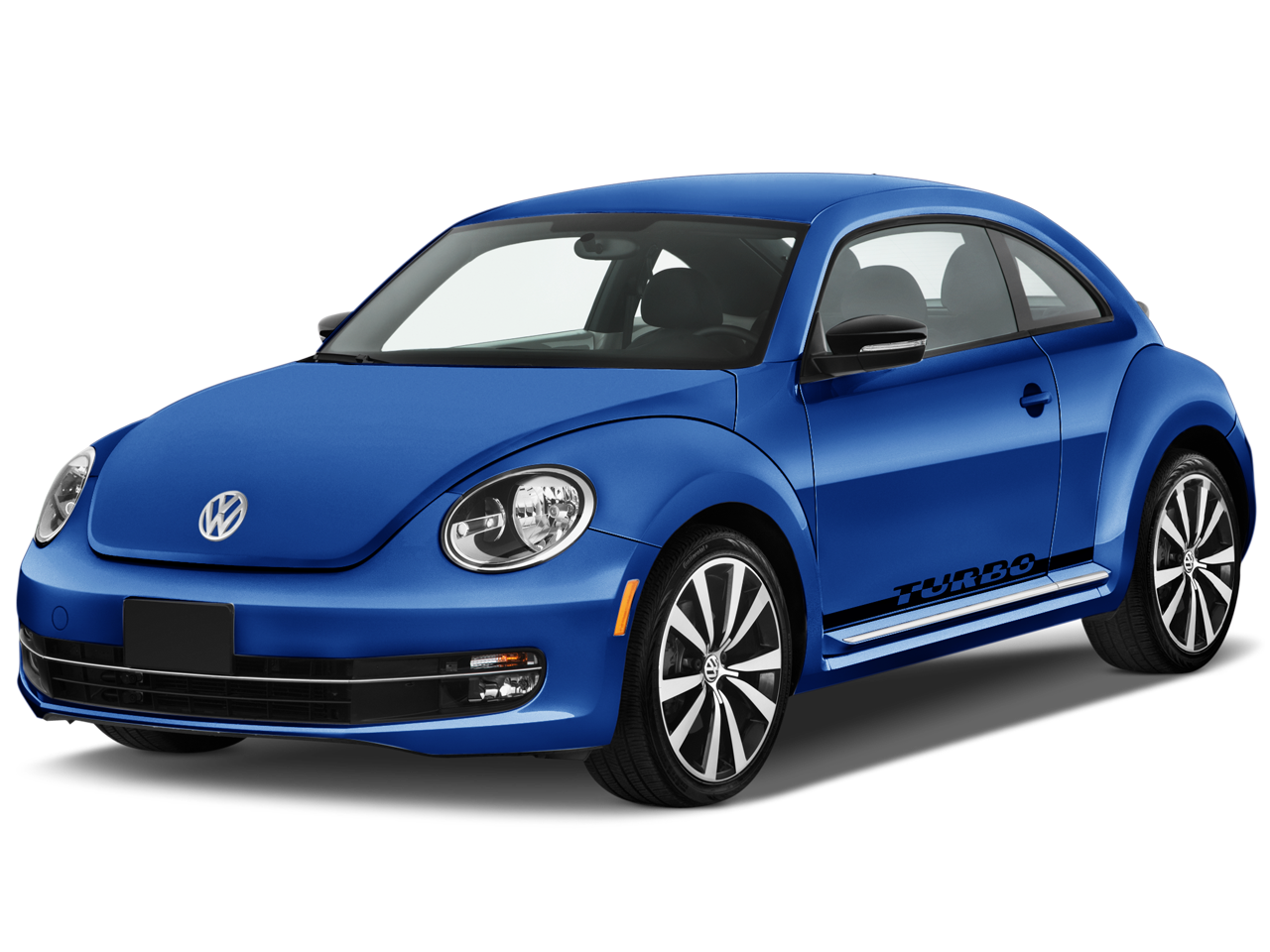 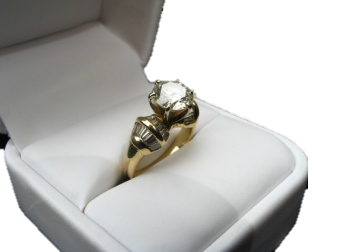 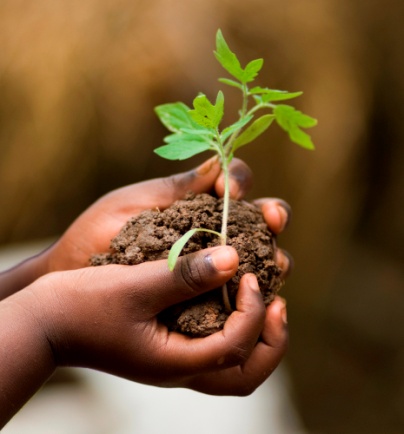 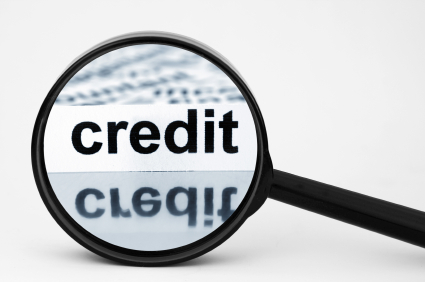 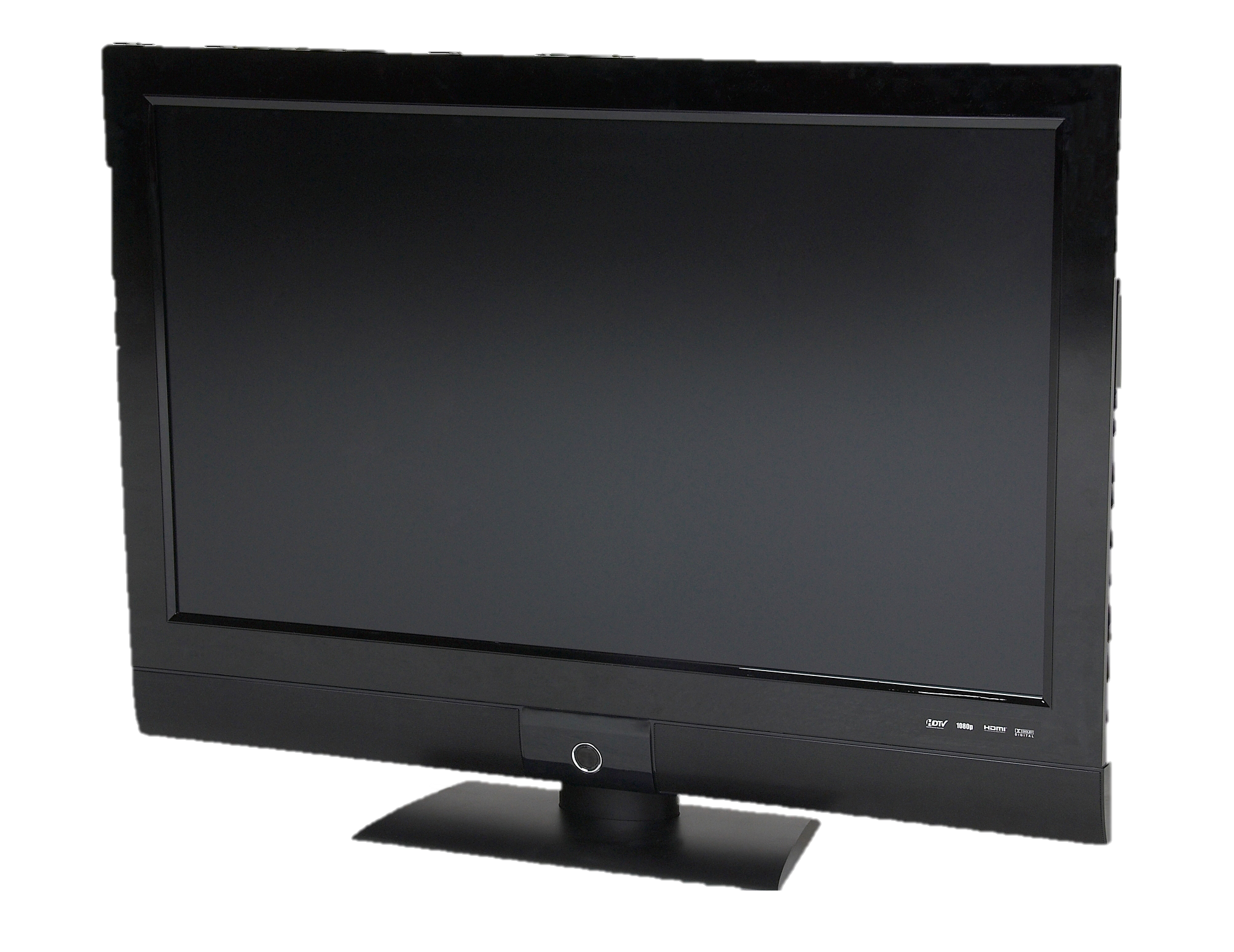 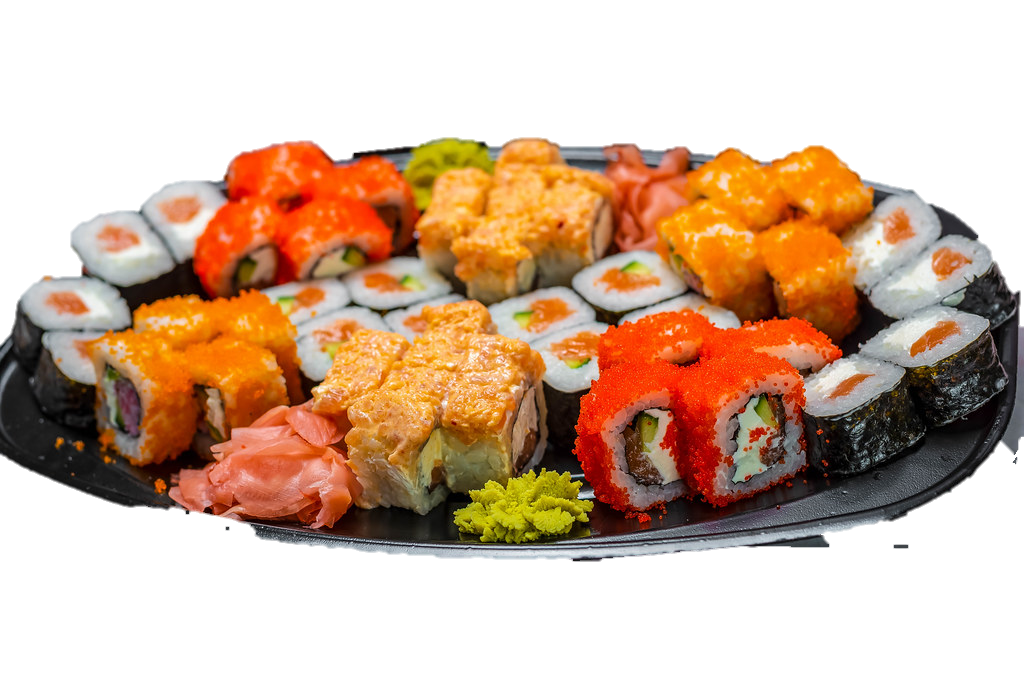 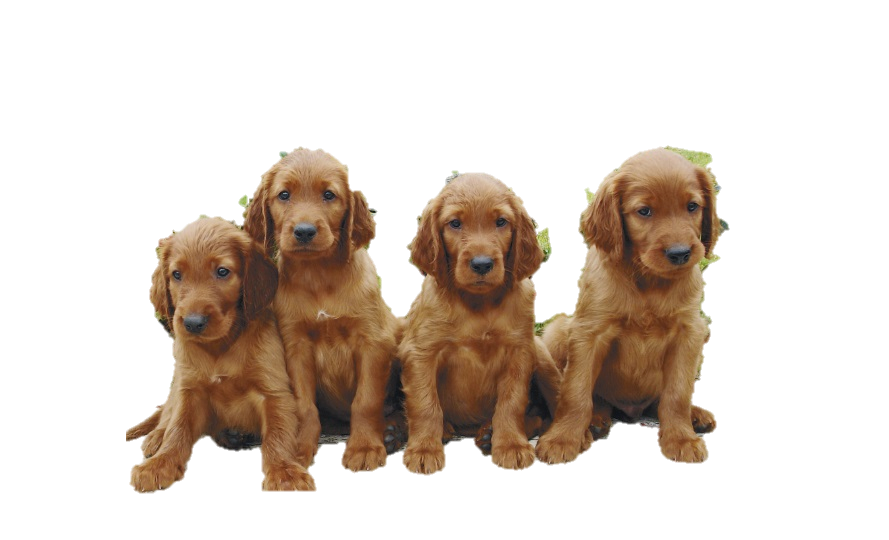 What Do These Have In Common?
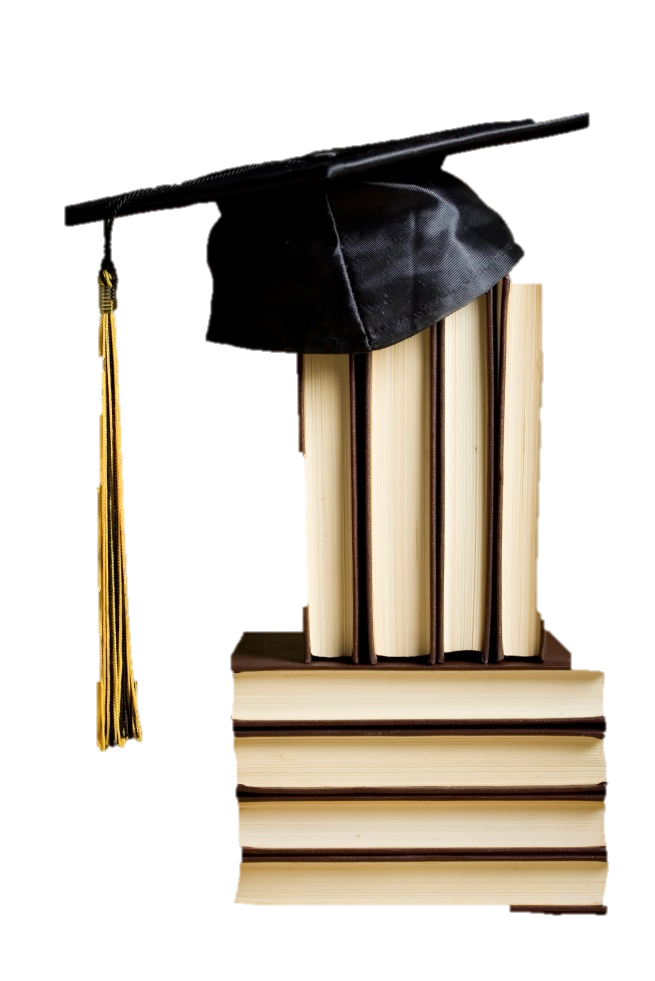 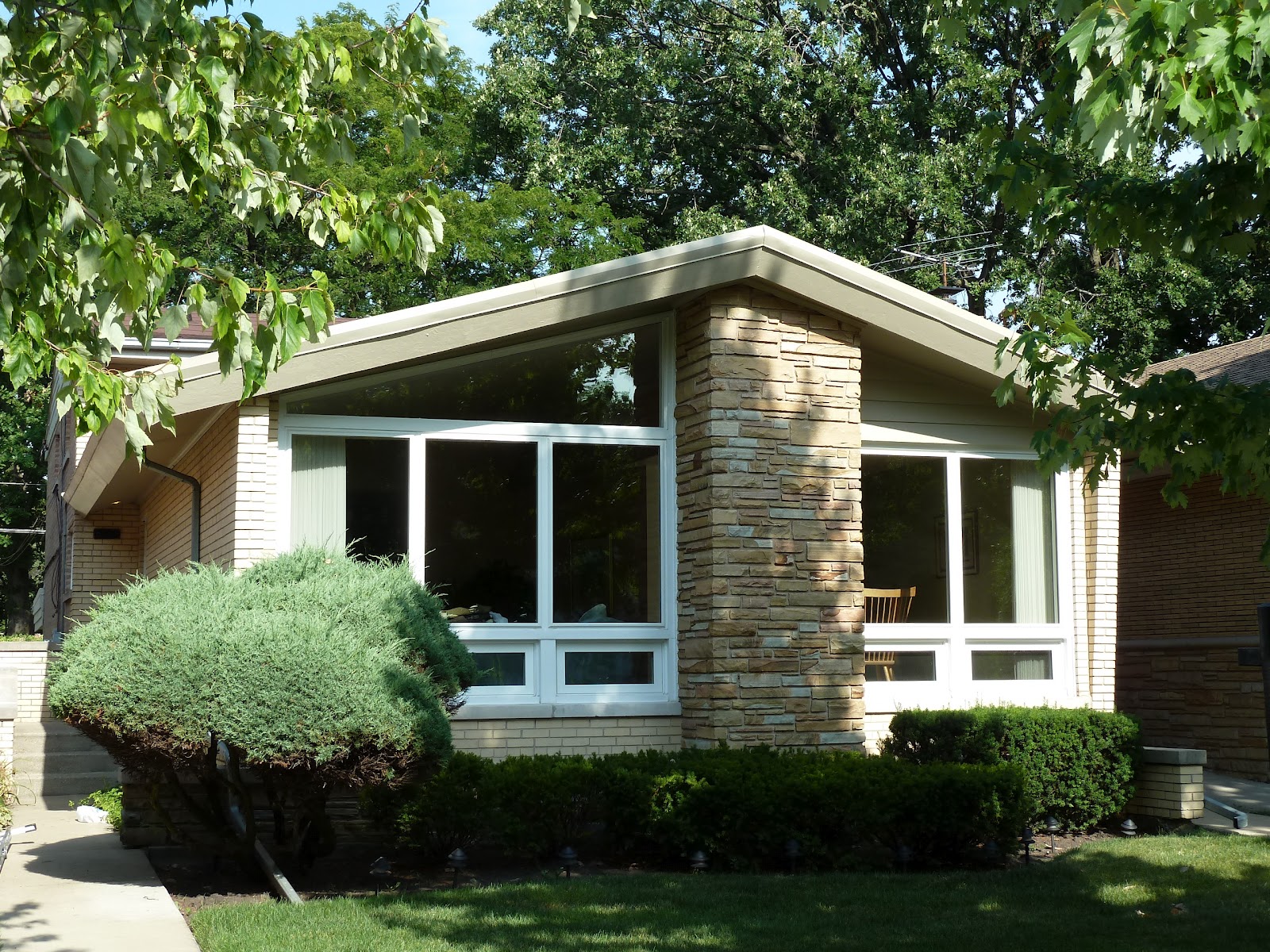 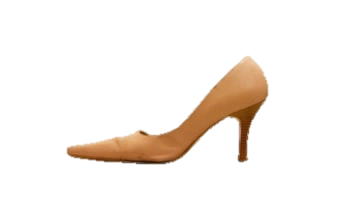 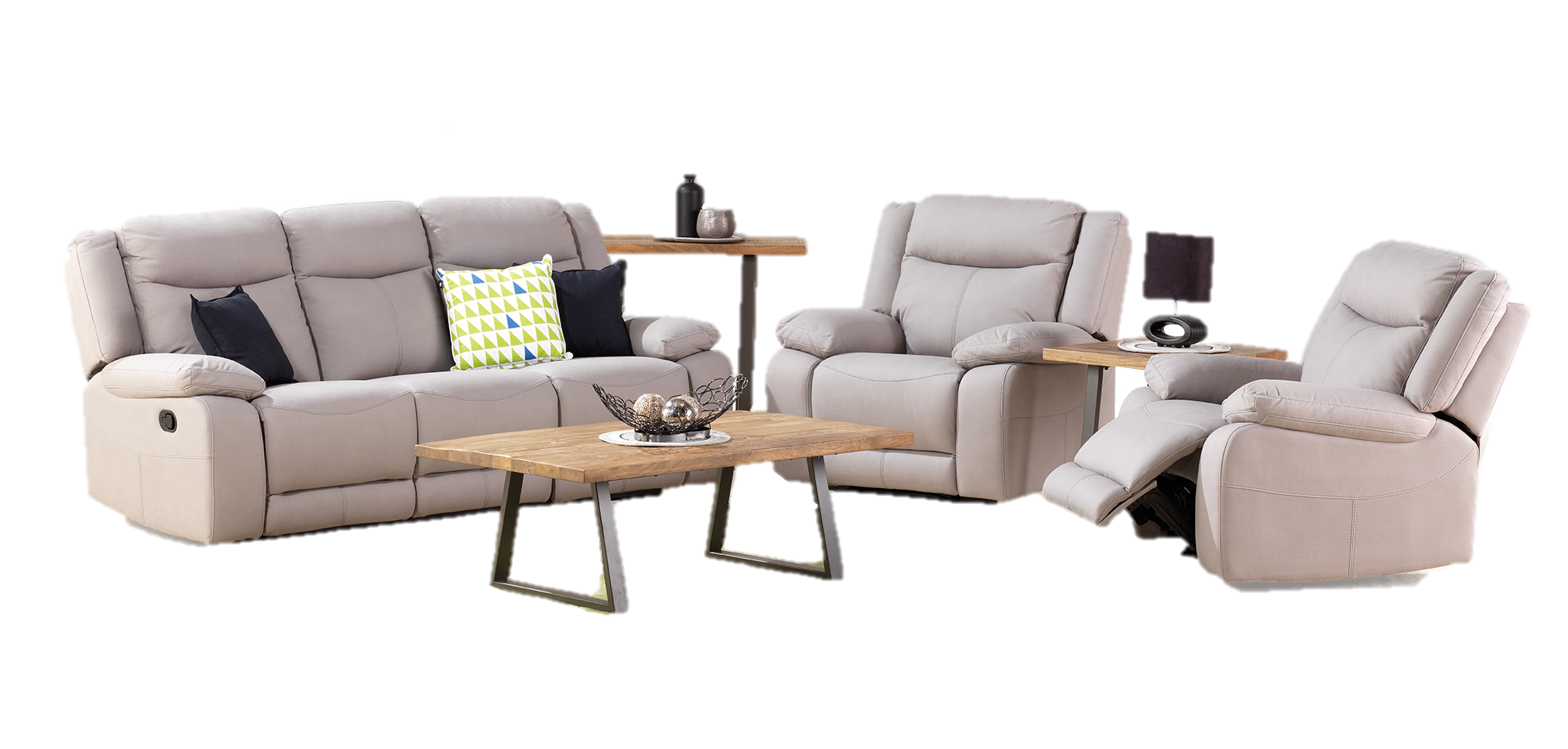 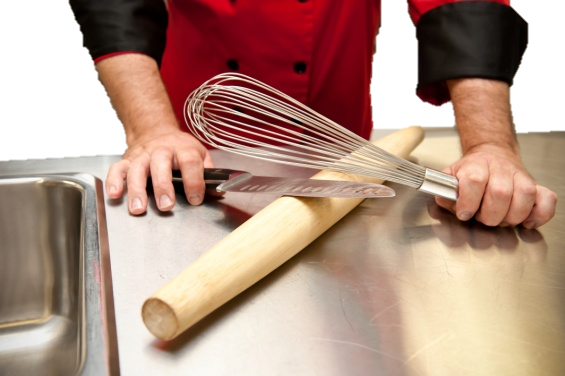 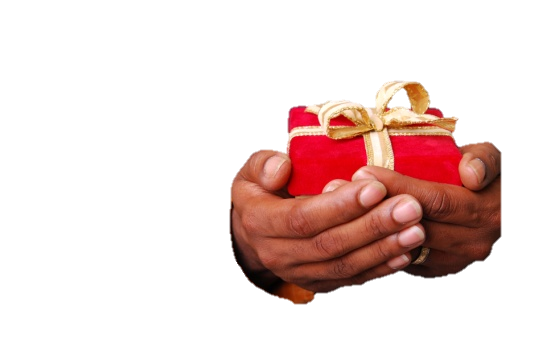 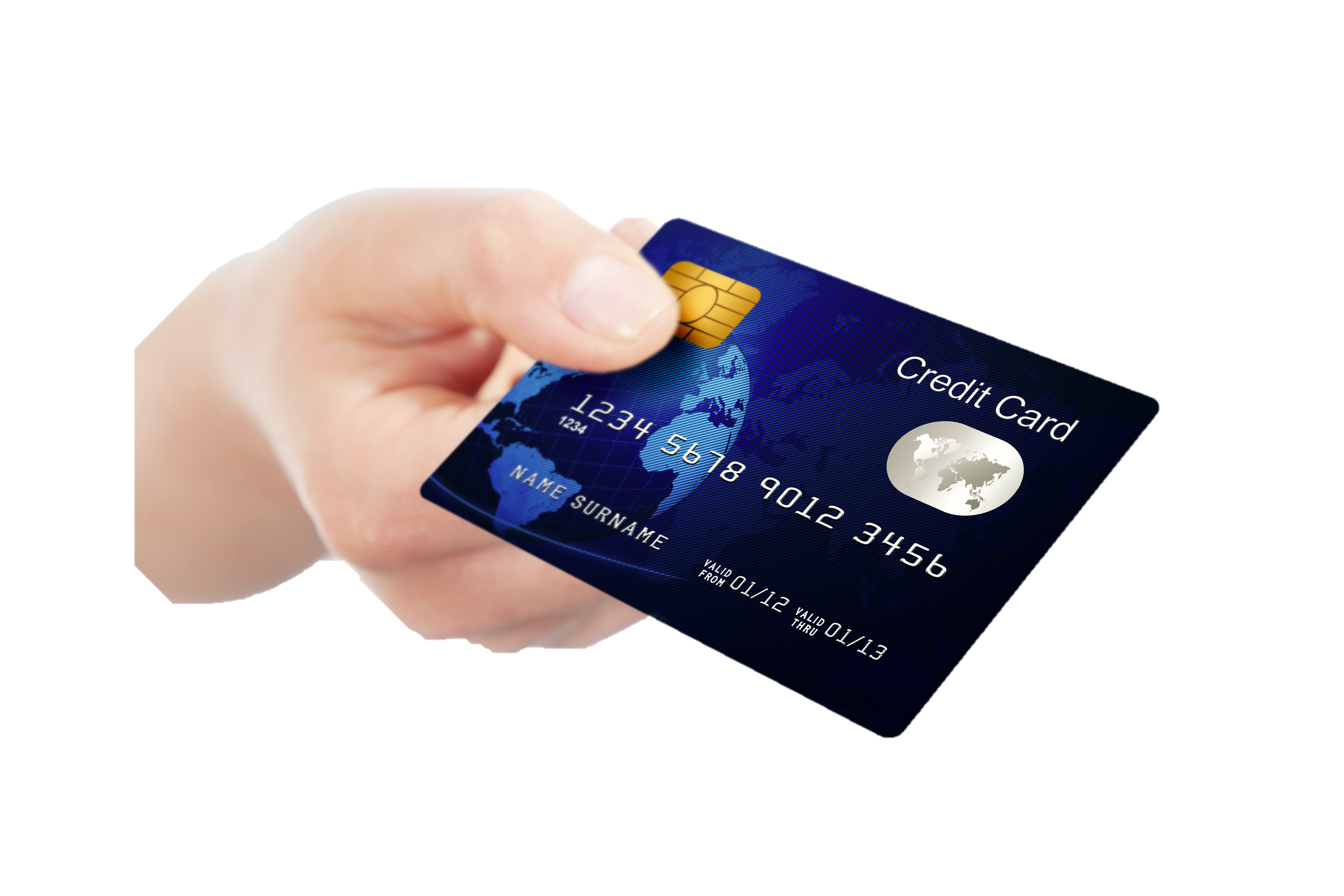 This is 
NOT. YOUR.
 MONEY.
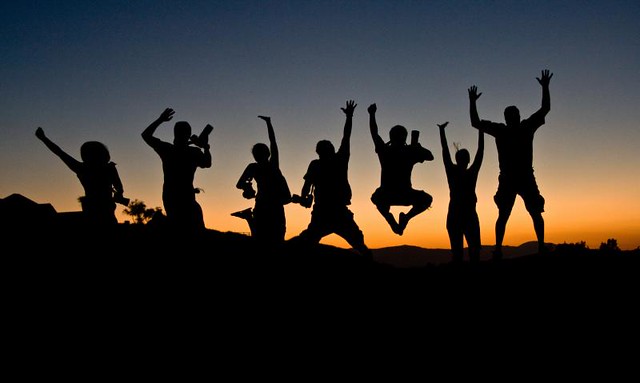 It is
OTHER PEOPLE’S MONEY!
This Photo by Unknown Author is licensed under CC BY-ND
Credit vs. Debt
CREDIT
Permission to 
use OPM
DEBT
OPM used and must be repaid
OTHER PEOPLE’S MONEY!
Types of Credit
Revolving
Installment
Service
Reusable
Example:  credit cards
Payments:  flexible, based on balance 
Default: purchases denied, fees, penalty interest rate
Once and done
Example:  auto loan
Payments:  fixed, based     on amount, time, and rate
Default: repossession,   wage garnishment
Month-to-month
Example: cell phone
Payments:  based on usage
Default: service shut-off
Types of Debt
Secured
Unsecured
Garnishments
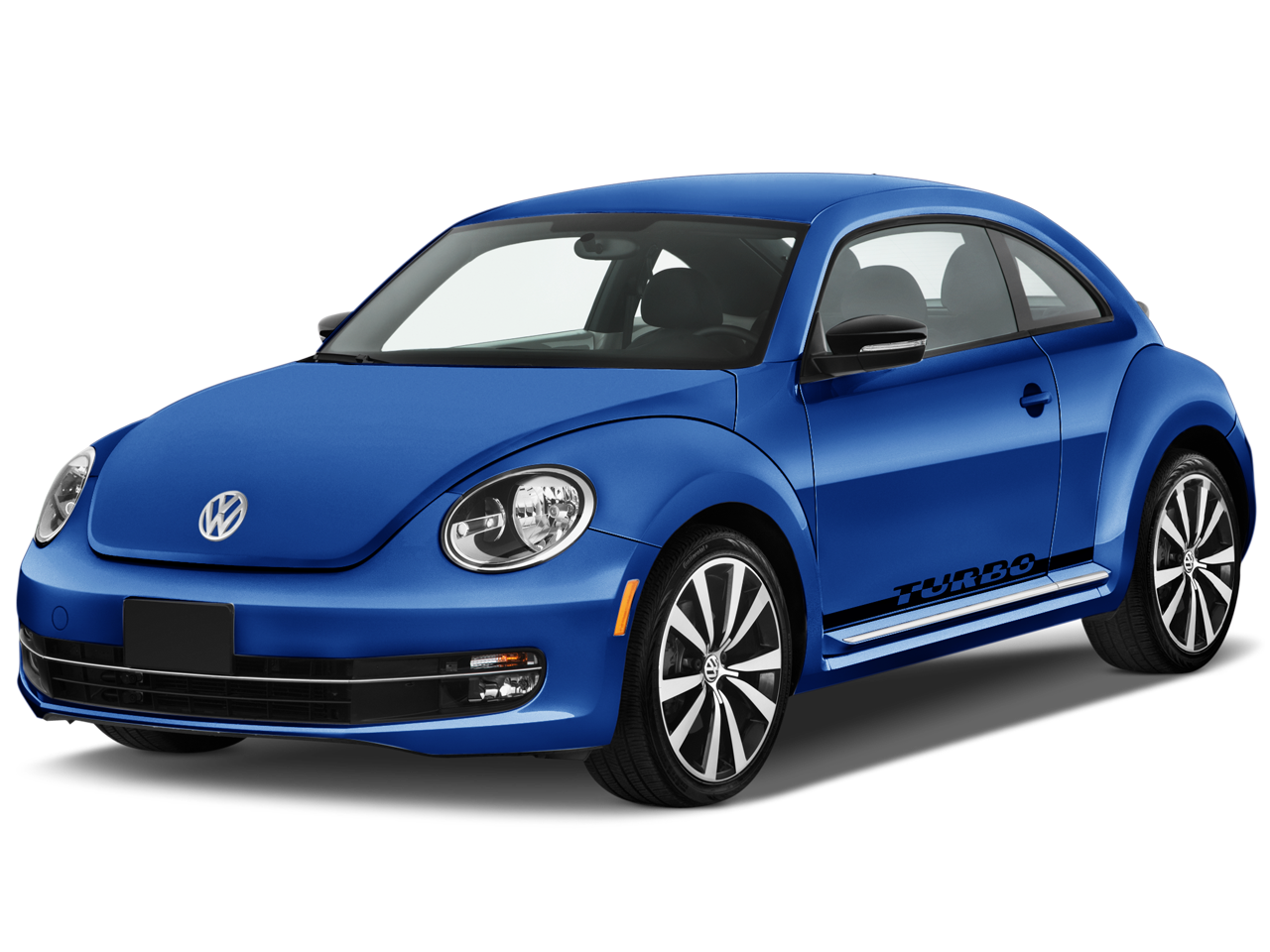 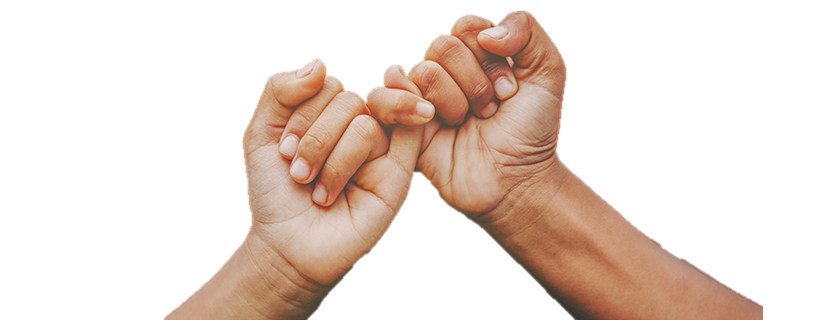 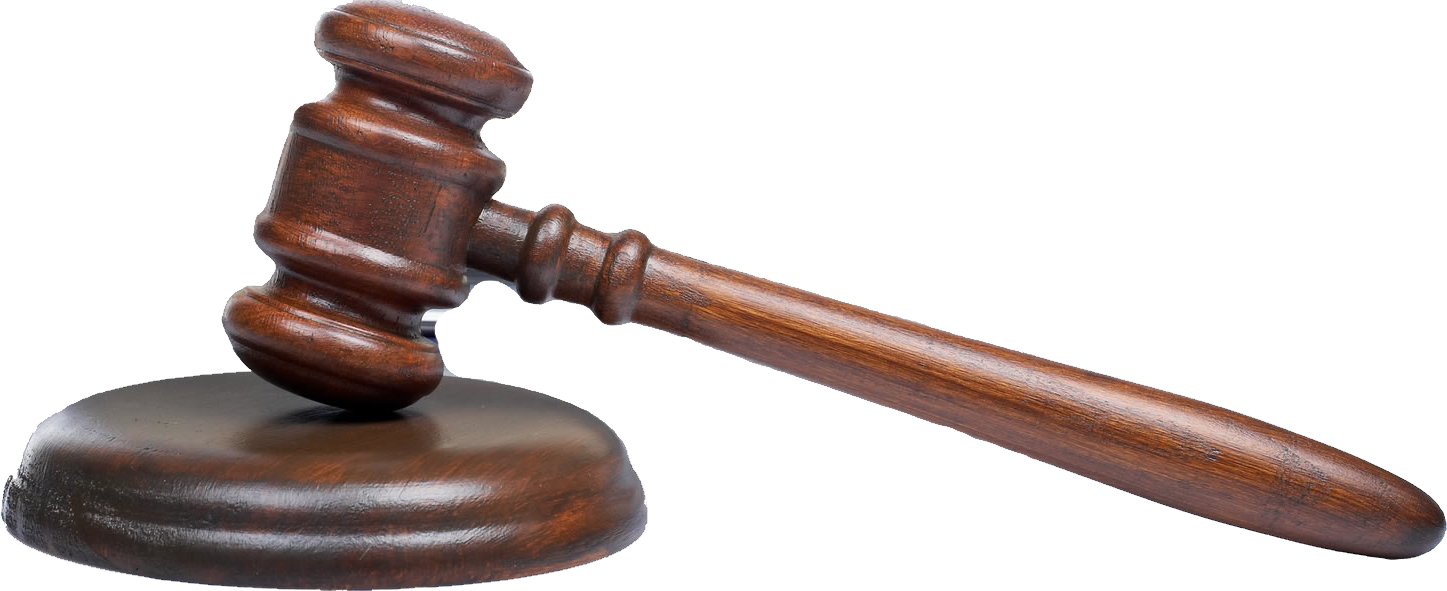 Credit:  How to Get It – The 5 C’s
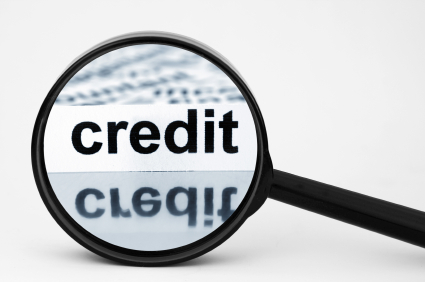 Capacity (income)
Capital (cash)
Collateral (guarantee)
Condition
Character (history)
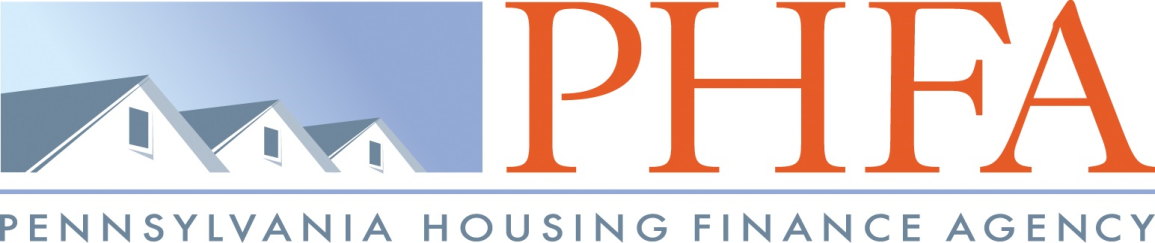 Continue with Part II
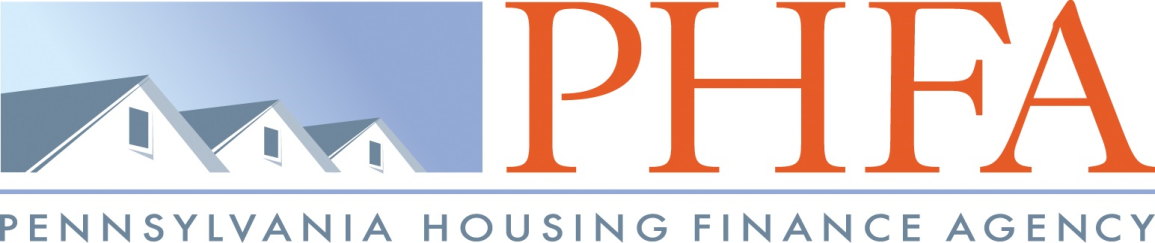